Future Observational Needs for NWP

November 9, 2020

Jim Yoe
National Centers for Environmental Prediction
Overview
NOAA’s Current Operational Model Suite
NOAA’s Future Modeling Suite
Unified Forecast System (UFS)
Community Development
Implications for Observational Needs
Questions and Discussion
2
NOAA’s Operational Numerical Model Guidance Suite - Current
Climate Forecast
System (CFSv2)
Regional Hurricane HMONv3,
HWRFv13
Nearshore Waters
SURGE: SLOSH
ESTOFS: ADCIRC
NWPS1.3:
SWAN
Great Lakes v3.4
WaveWatchIII
3D-Var DA (CDAS)
4D-EnVar DA
GFS,  MOM4, GODAS, GLDAS/Noah Land,  KISS Sea Ice
Global Waves (GWMv3)
WaveWatch III
Ecosystem
 EwE
Regional Bays
Great Lakes (POM)
N Gulf of Mexico (FVCOM)
Columbia R. (SELFE)
Chesapeake (ROMS)
Tampa (ROMS)
Delaware (ROMS)
Global Forecast System (GFSv15)
3D-Var DA
Ocean (RTOFSv2)
    HYCOM, CICE4
4D-En-Var
DA (GDAS)
FV3 Dynamics
Noah Land model
Regional NAMv4 
w/NAM-nests

  NMMB, Noah land model, includes Fire Wx
3D-Hybrid-VAR  DA
Dispersion
 HYSPLITv7
Global Ensemble Forecast System (GEFSv12)
Short-Range Ensemble Forecast (SREFv7) 26 members
31 GFS Members coupled to Waves (GWES) and Aerosols
WRF-ARW & NMMB 
13 members each
Air Quality
High Res Ensemble Forecast (HREFv3)
Rapid Refresh RAPv5
CMAQv5
High Res Window v7
3D-VAR
DA
WRF-ARW, NMMB, FV3 CAM
WRF-ARW & NMMB
WRF ARW
Space
Weather
Space Weather
North American Land Surface Data Assimilation System
Regional Climate Data Assimil. Syst.
National Water Model
North American Ensemble Forecast System (NAEFS)
High-Res RR  (HRRRv4)

WRF ARW
GSM WAM
ENLIL
Noah Land Surface Model
Eta-32/NARR
Noah-MP
Ens DA (HRRDAS)
GEFS, Canadian Global Model Ensembles
3D-Var DA
3
Key Features of the UFS
Shared codes to enable academic & industry researchers help NOAA accelerate the transition of research innovations into operations. 
UFS code developed by a broad community and is openly available to the public, with documentation and support for users
Link to EPIC and JEDI
Enables NOAA to simplify its production suite of forecasting models from many independent systems, each of which has to be improved and maintained separately, to a single seamless modeling system with fewer, more comprehensive applications. 
UFS applications, which each provide guidance for a particular forecast, span local to global domains and predictive time scales from sub-hourly analyses to seasonal predictions (next slide)
NPS Transitioning to UFS Applications
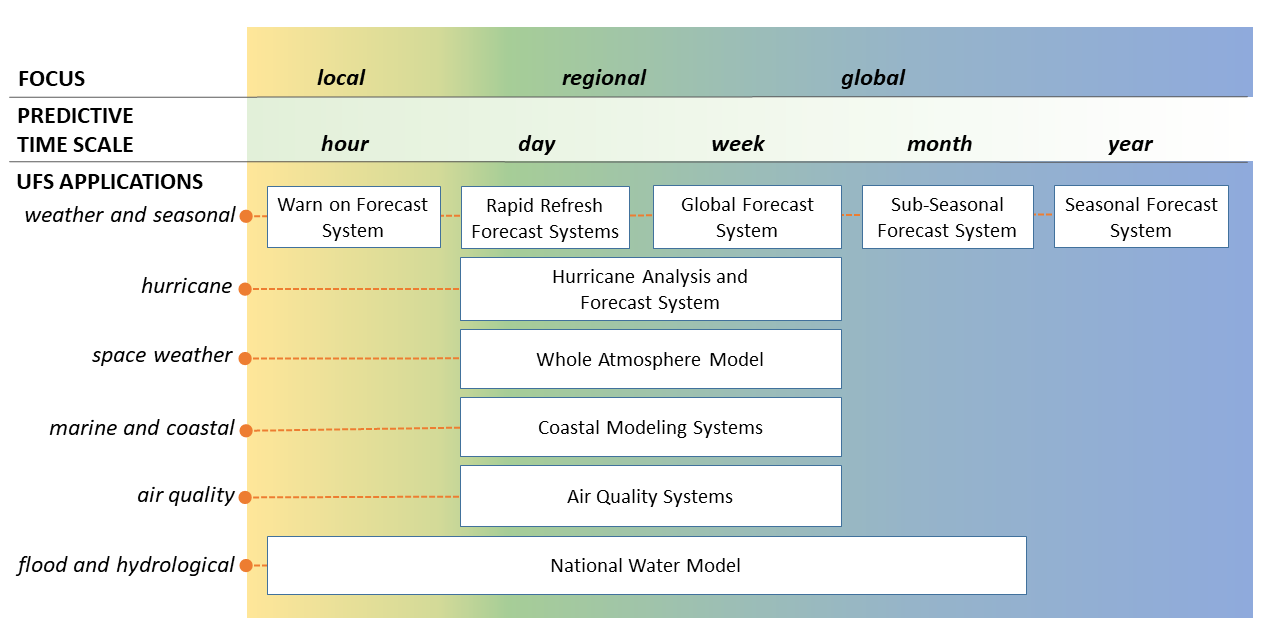 5
Implications for Observations for NWP models
Coupled models and DA  - expanded observations
Vertical sounding – T and moisture
Surface properties (L/O/C) – T, type, wind, fluxes
Wind (vertically resolved sufficient to include shear)
Aerosols and chemical species
Quantitative precipitation
Ocean Color
Needs more uniform across scales by 2035
For both variables and attributes
Specific attributes being provided by SMEs
TIPIO’s NOSIA survey update
XORWG
6
Questions and Discussion
7
Thank you

Additional questions can be addressed to brian.gross@noaa.gov
Architectural View of NWP Processing with NOAA Data Lake Pilot Support
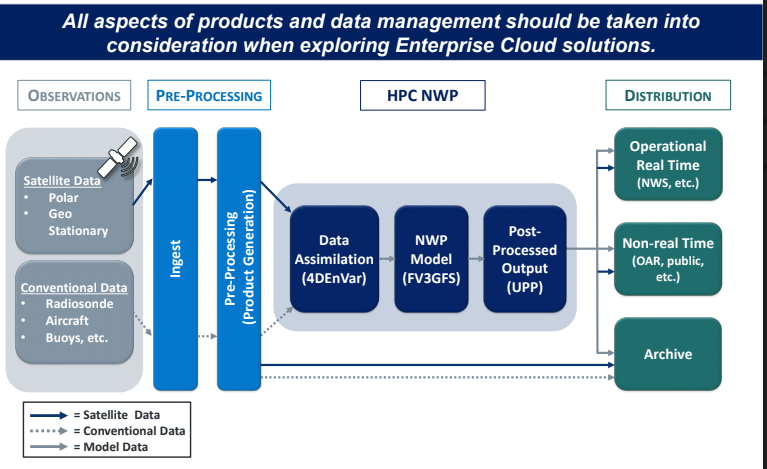 NOAA Data Lake Support to NWP
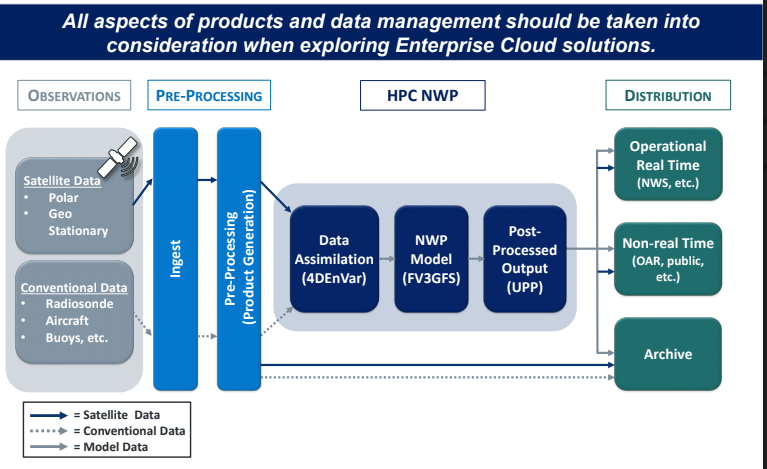 First Deployment - Model Initial Conditions & Reanalysis
Early 2021 Deployment- Near Real-Time Observations
Future 2021 and 2022 Deployments - Opoprtunity to include Archive & Retrospective Data
NOAA Cloud / BDP / EPIC / Data Lake Integration Vision
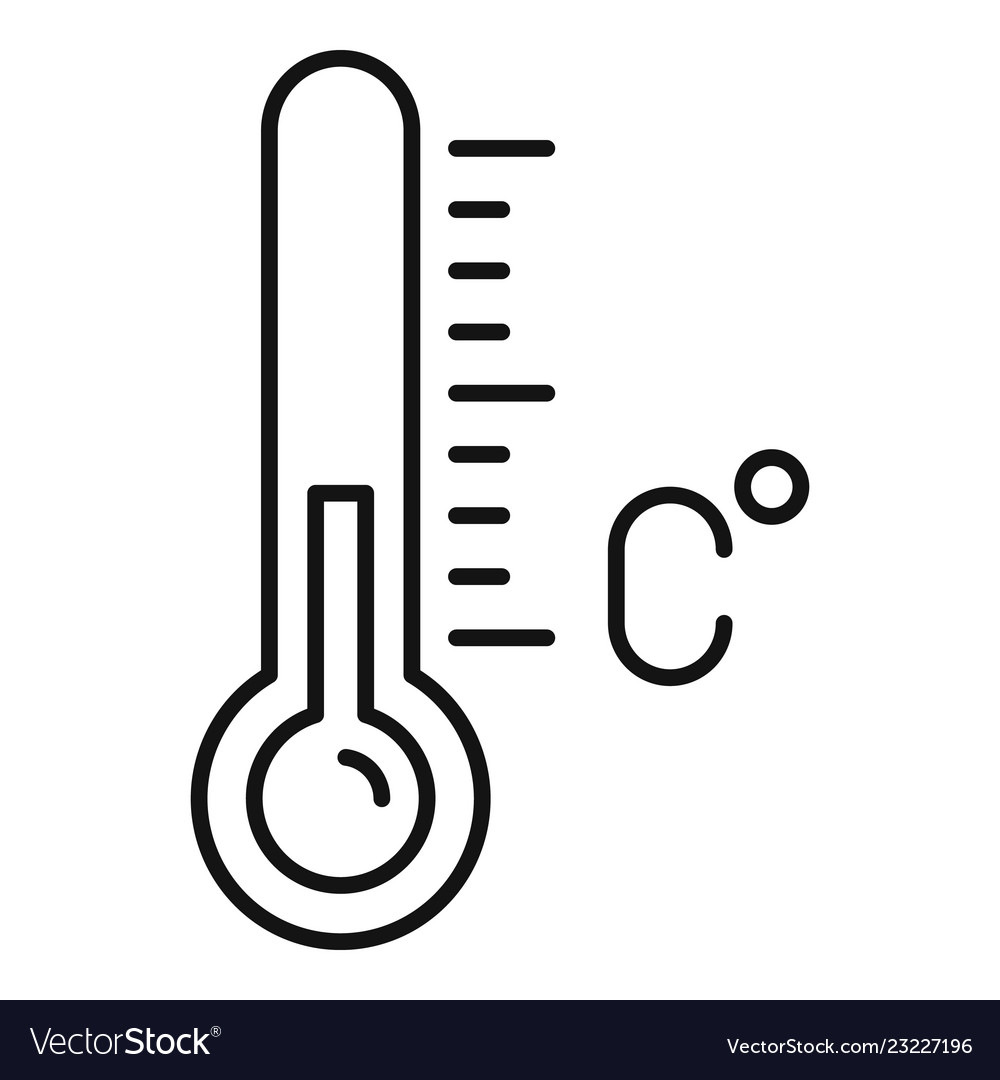 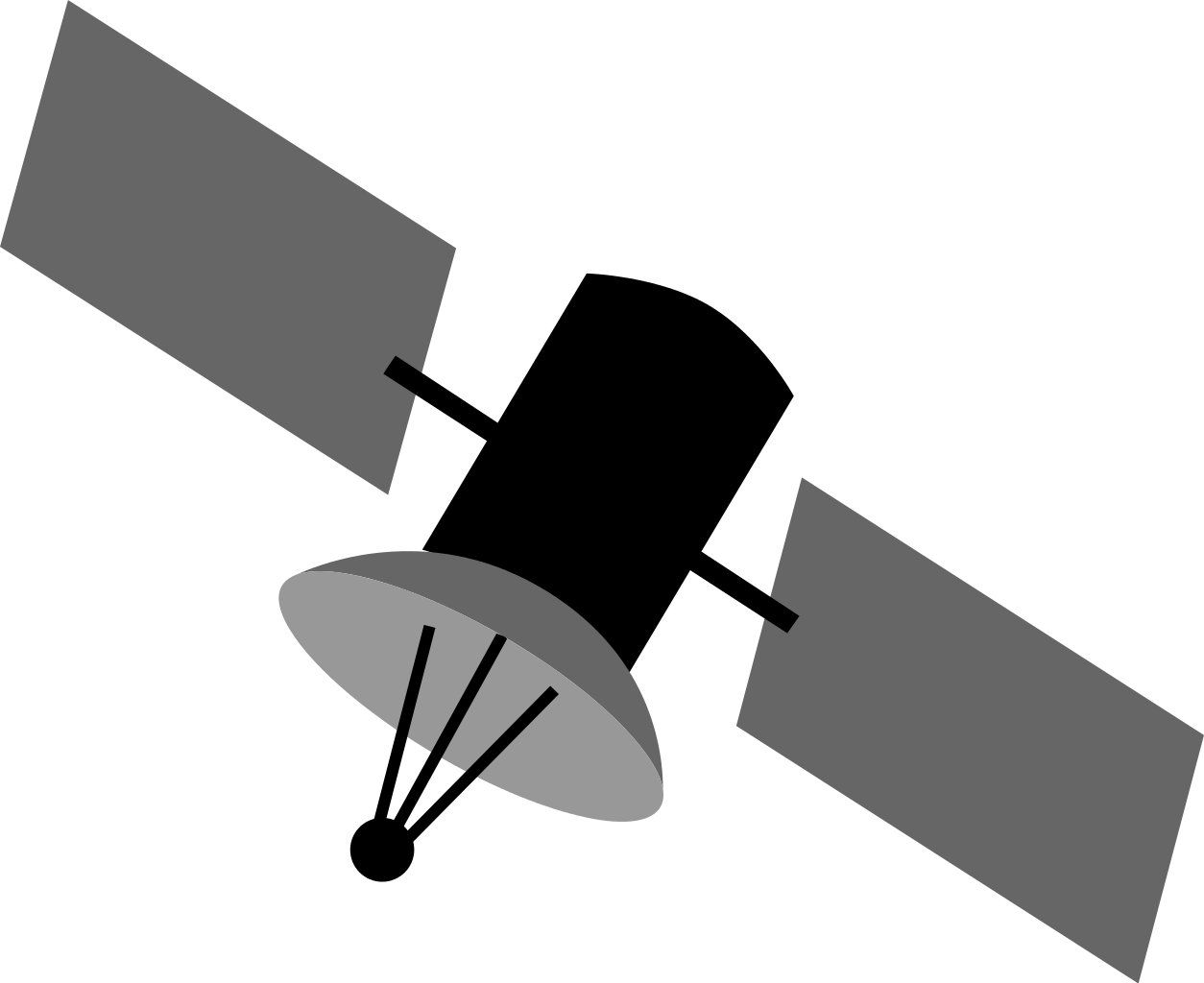 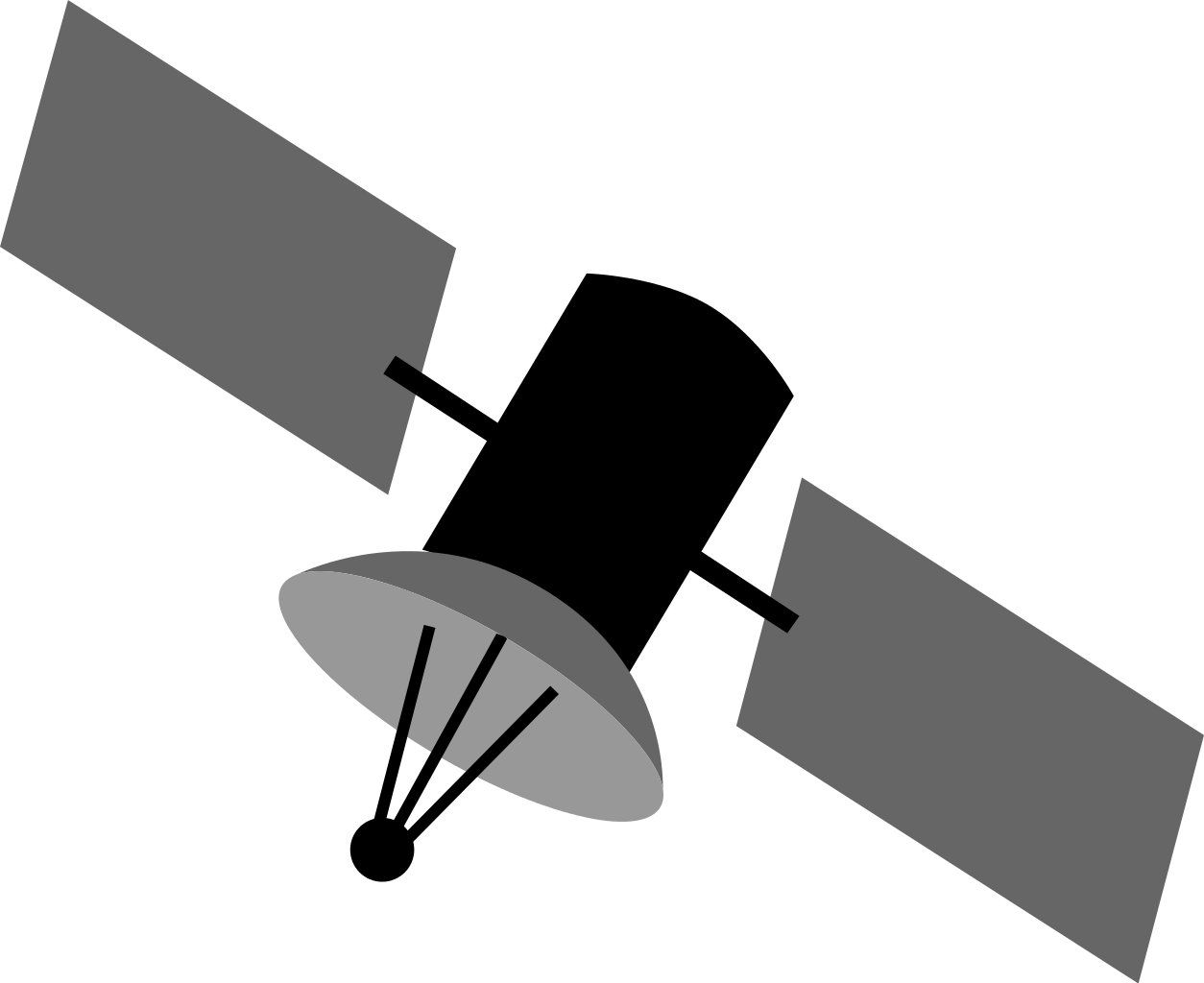 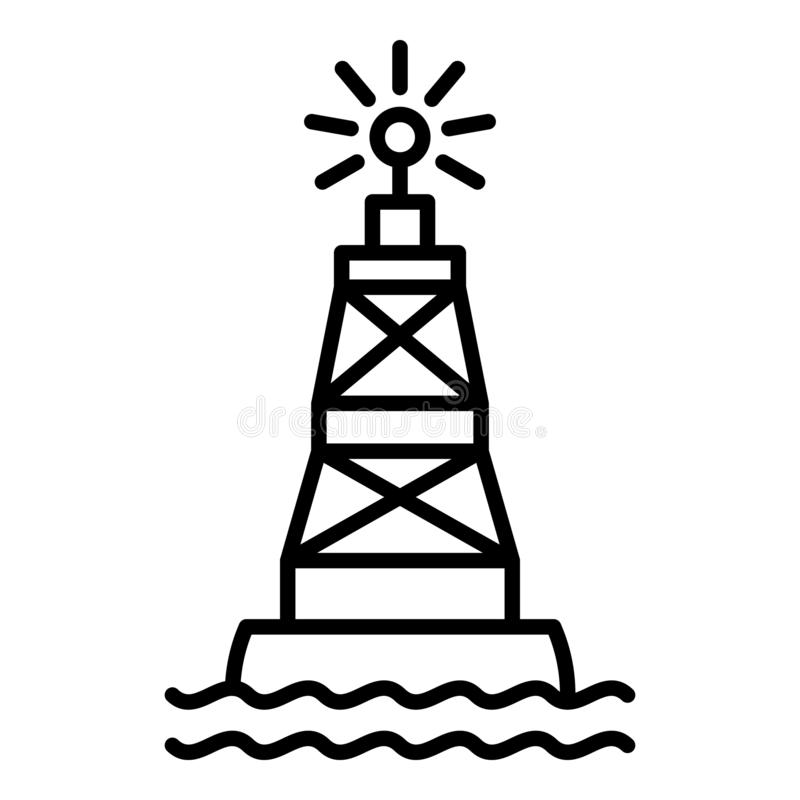 Research / 
Academia
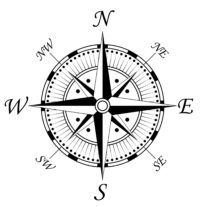 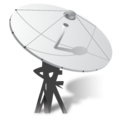 Business / 
Partners
Public
Big Data Program (BDP) 
Environment
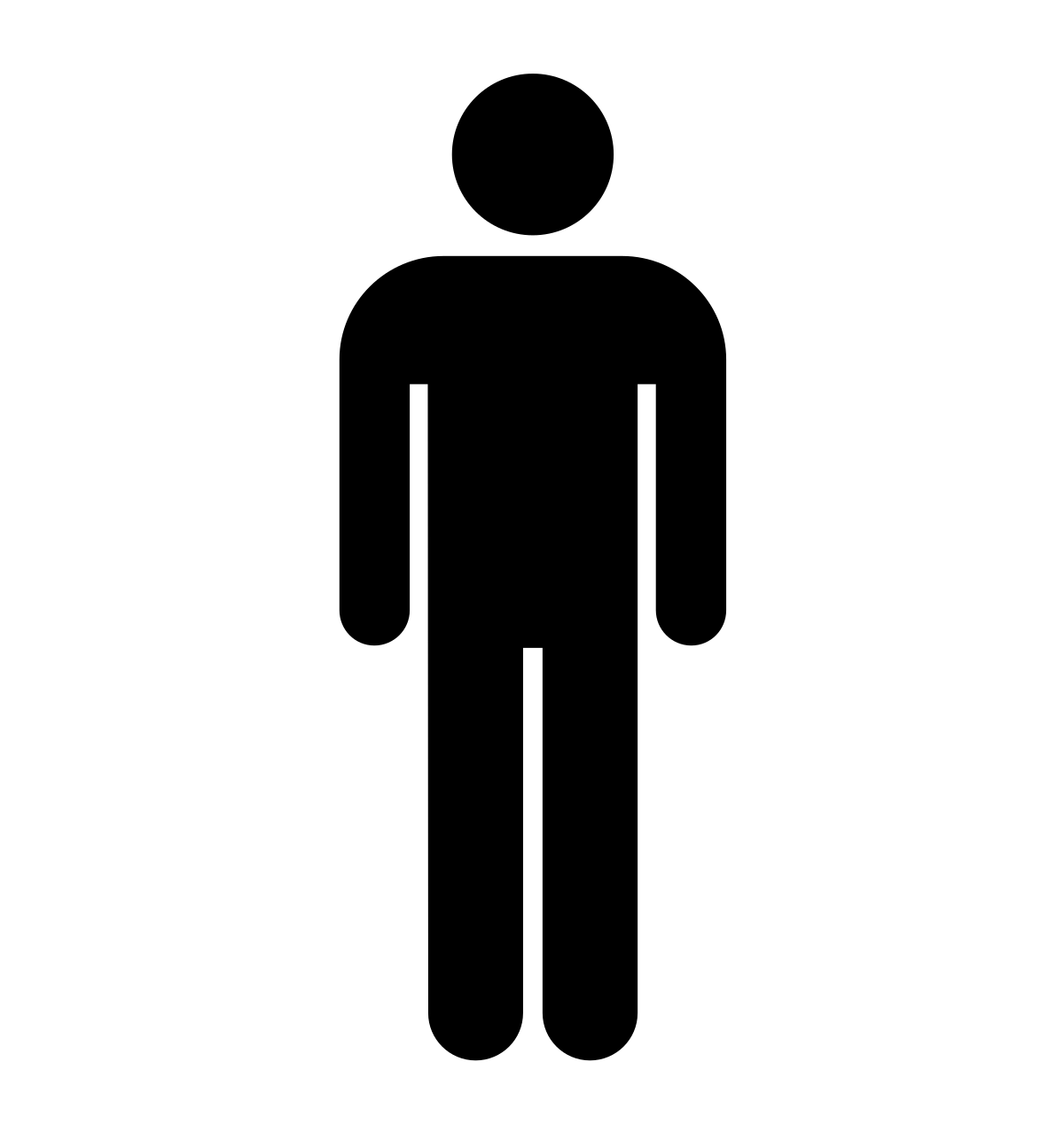 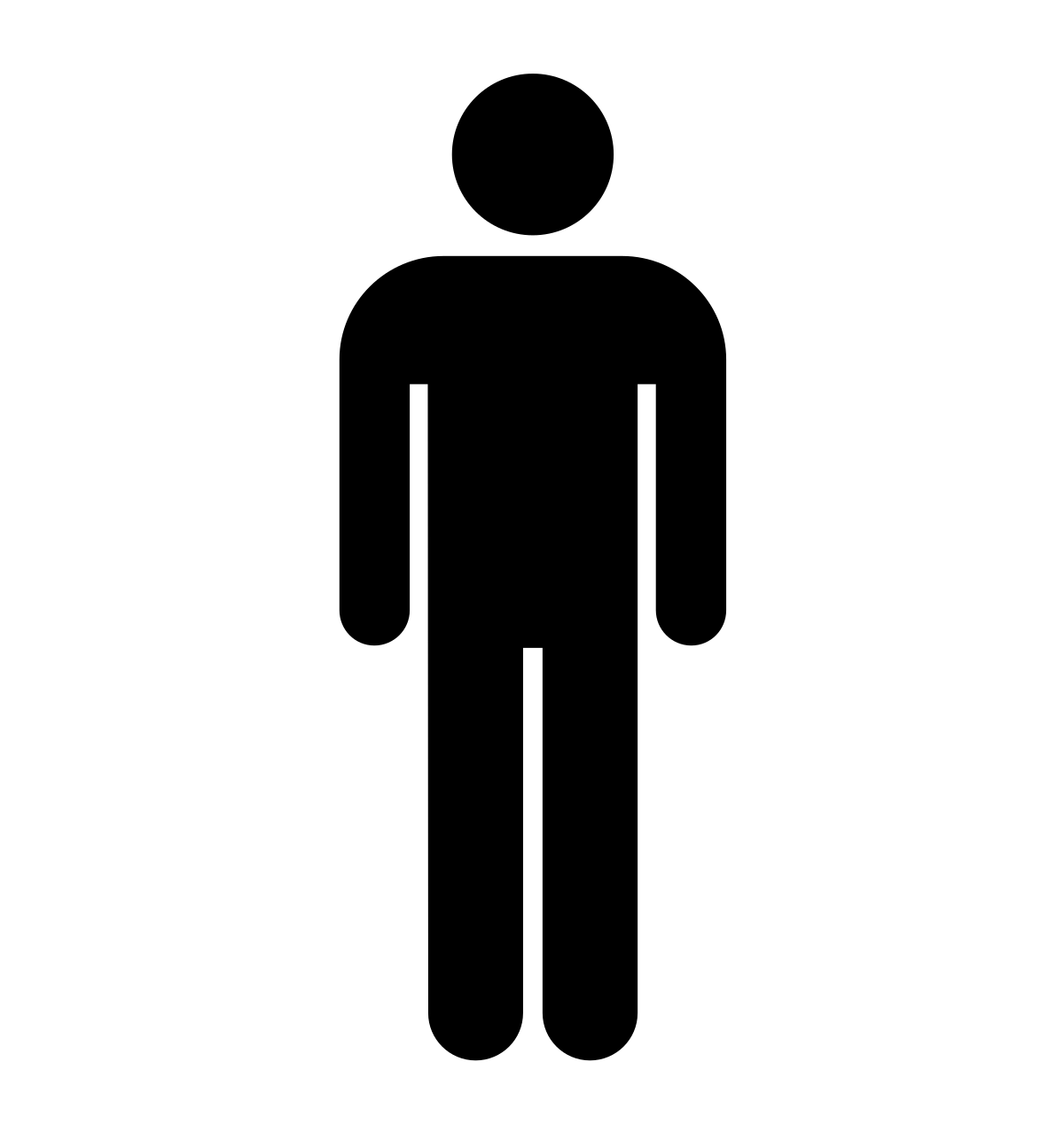 1. Data Capture (Real Time)
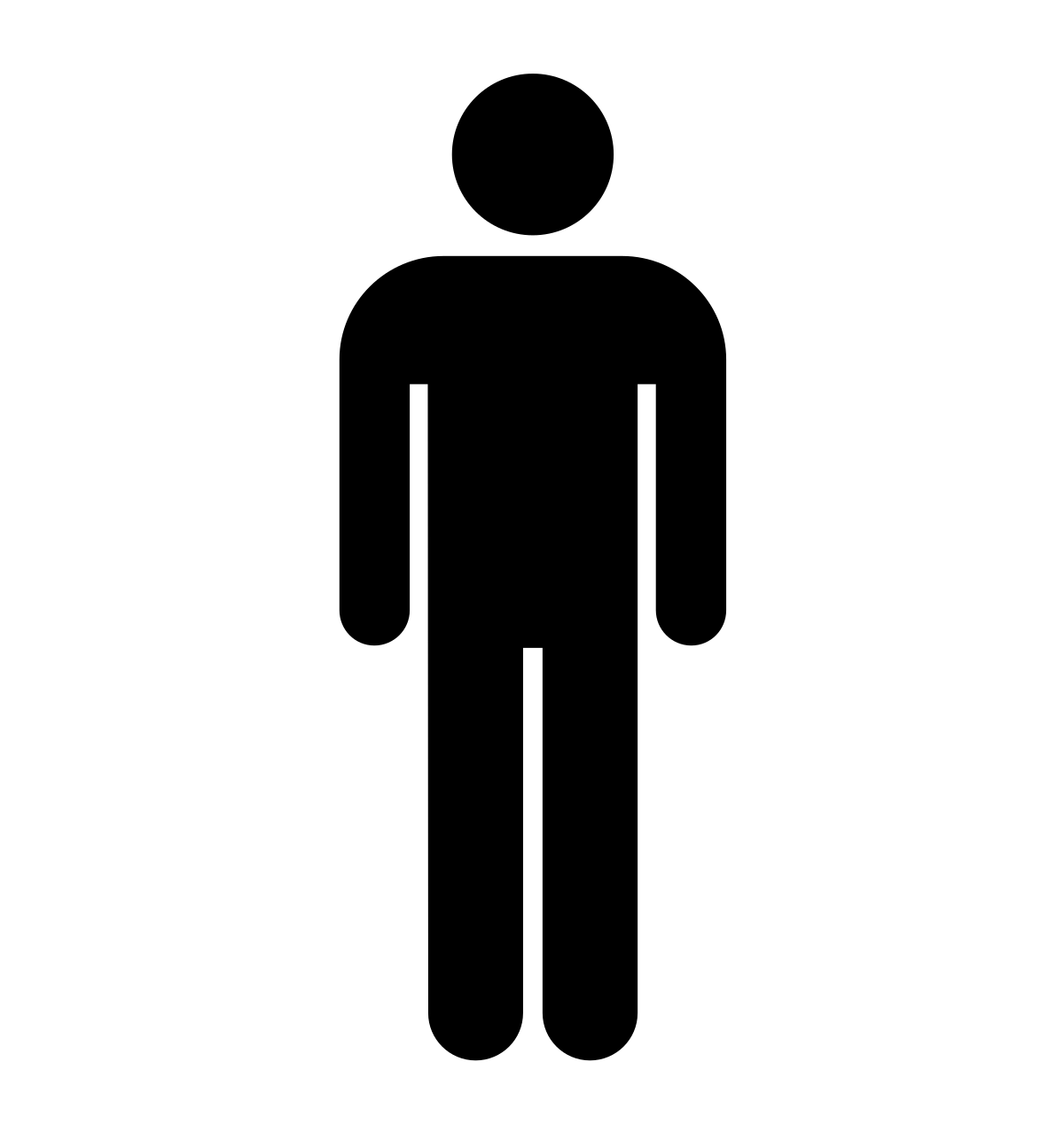 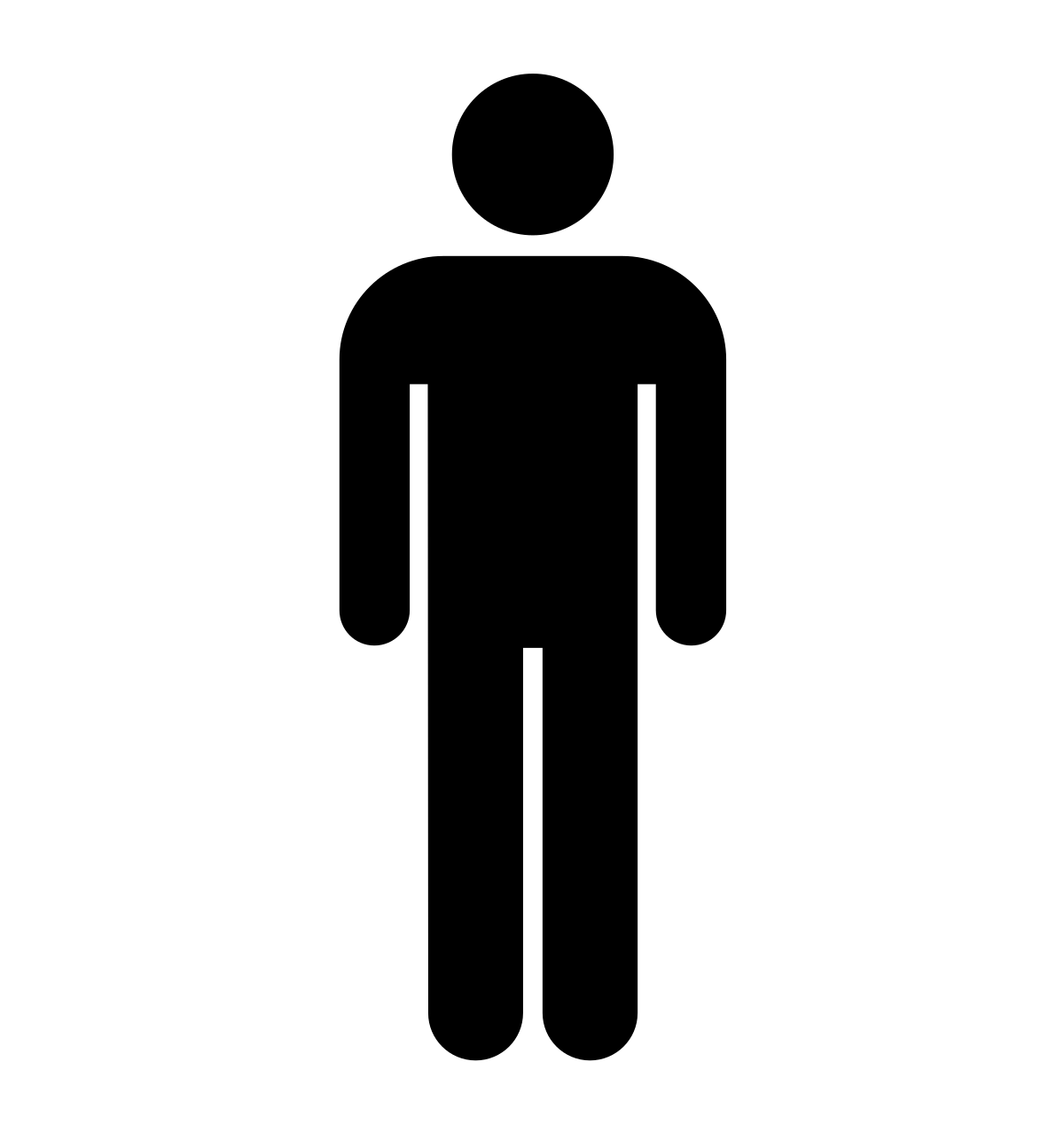 Other External Data
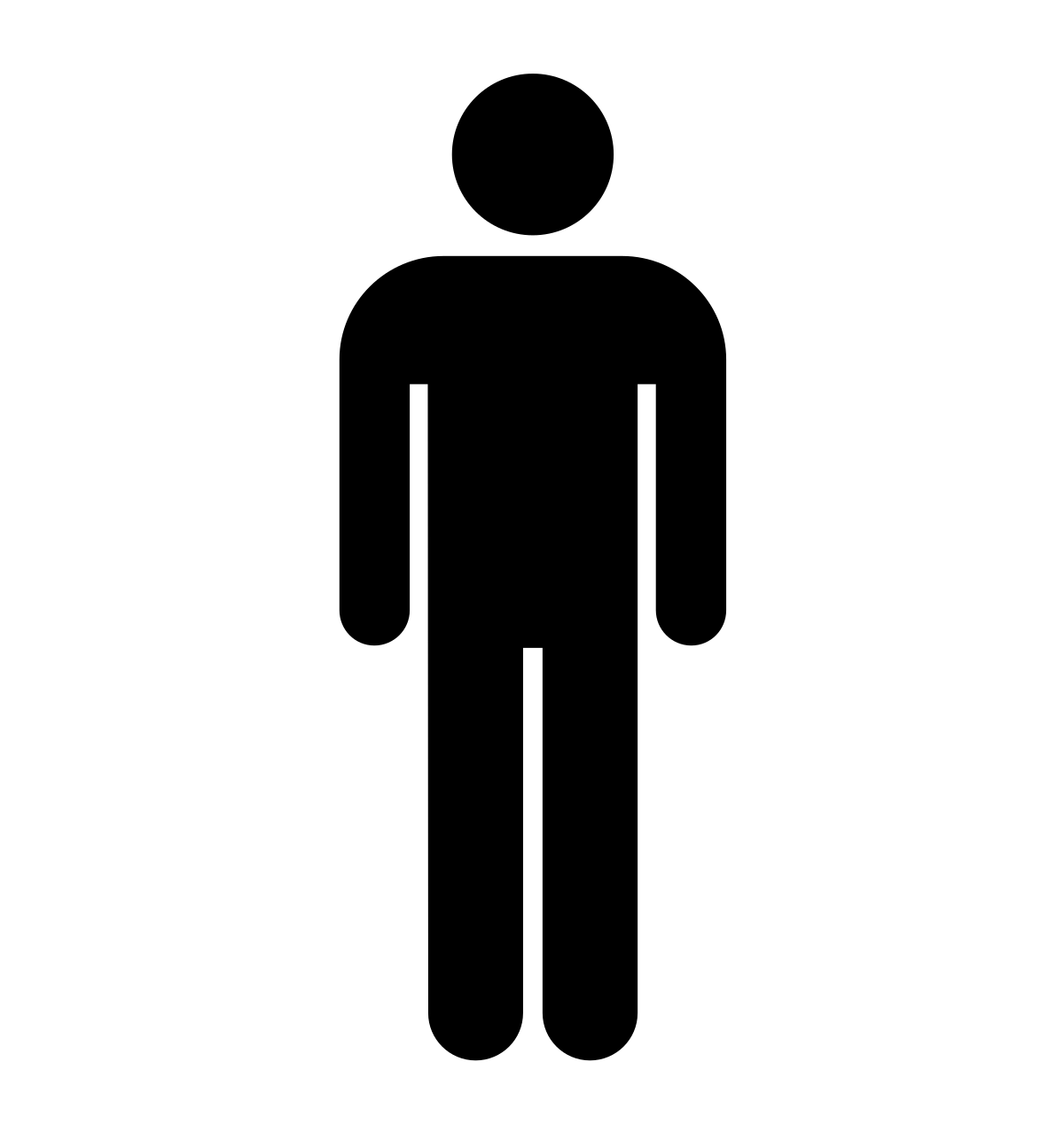 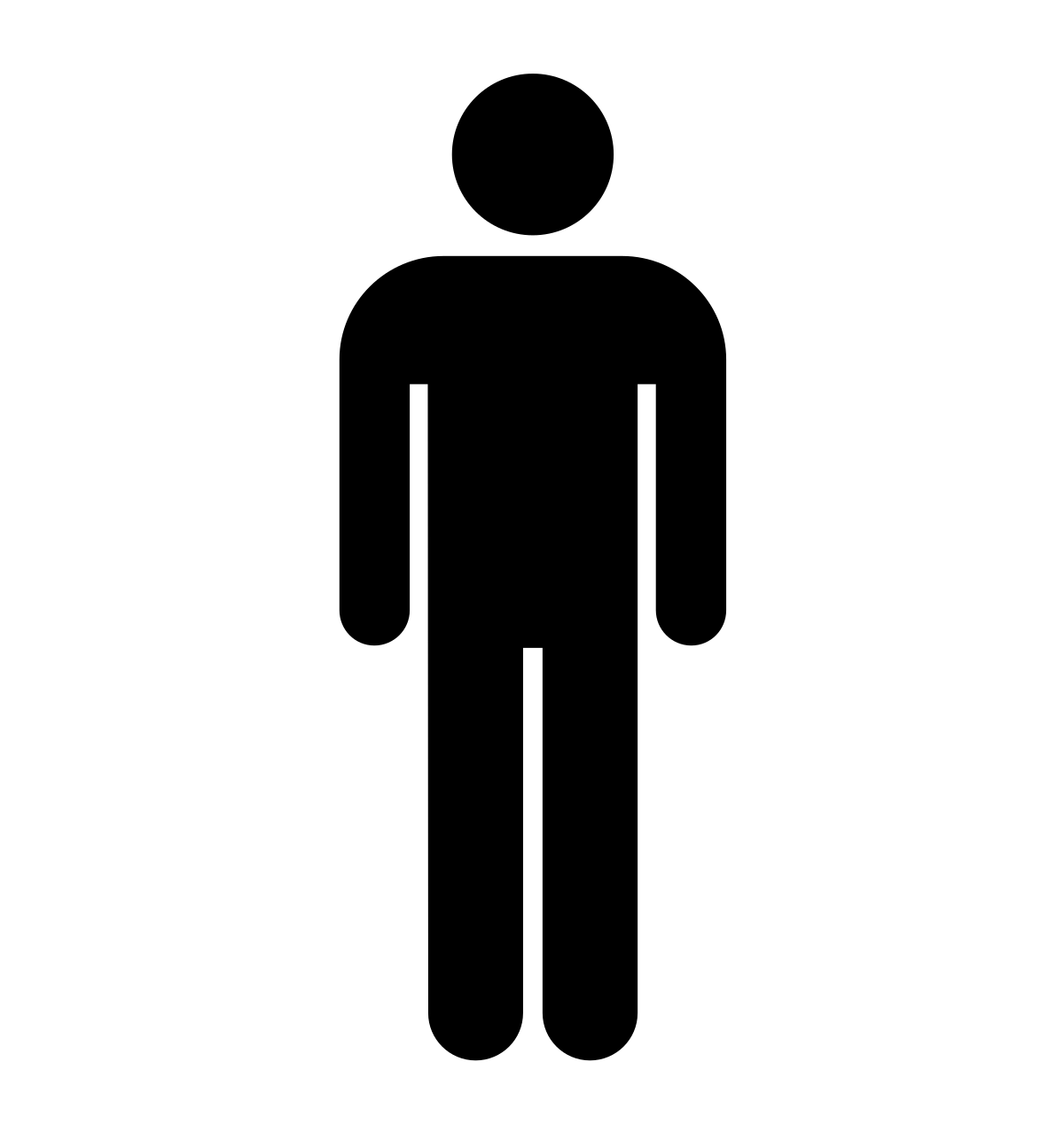 CSP or NOAA Network
Policy
Observation Data
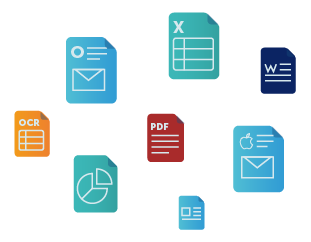 Multi-Vendor Cloud
Structured & Unstructured Data
Public Data Lake
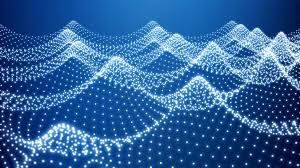 Policy Enforcement Point
Storage
Metadata
2. Data Ingest & Transformation
Transformation
4. Model/Product Sharing
3a. Operational Modeling
Data Integration Service
Public 
Data
Data Broker
(One Way Push)
real-time data & models
Data Integration Service
models/products
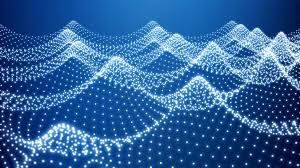 NOAA Data Lake
Operational Systems 
(on-prem)
Enforcement
3b. R&D Modeling
Storage
Metadata
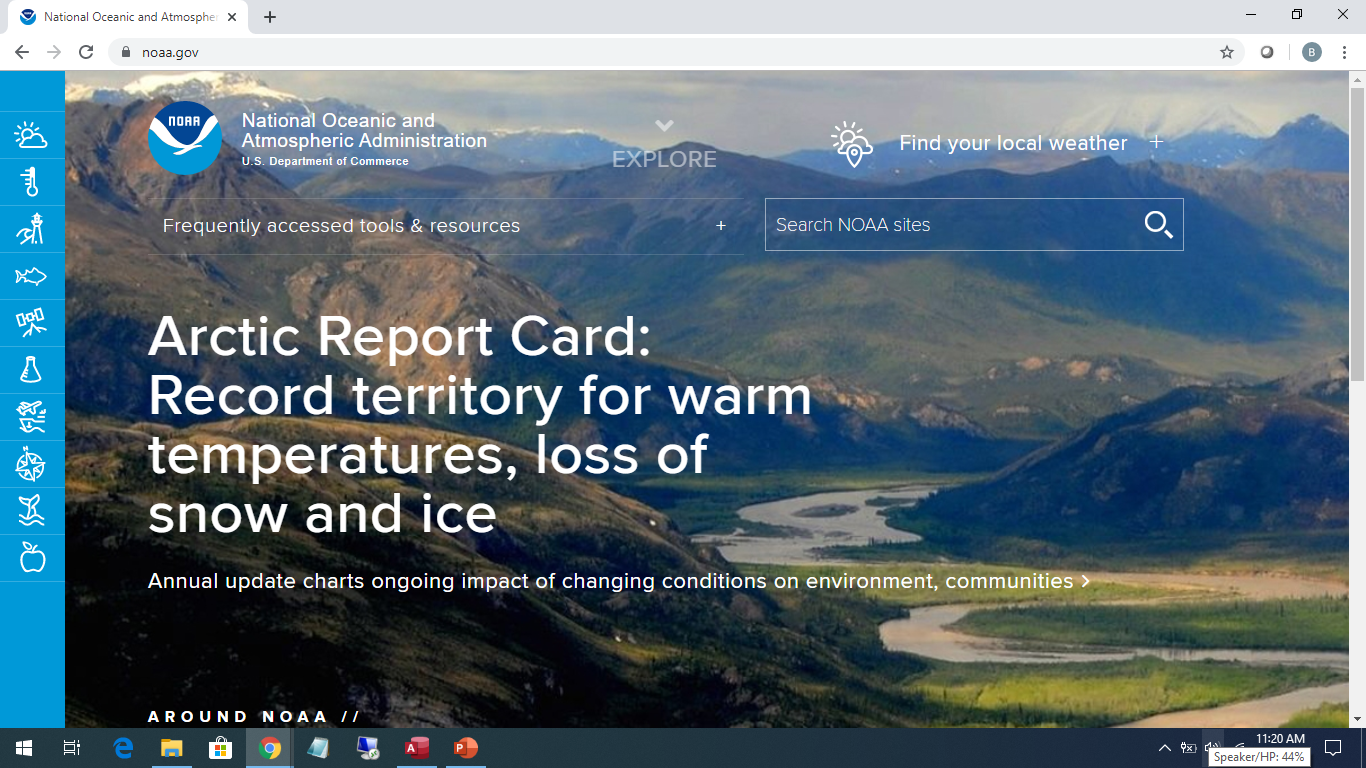 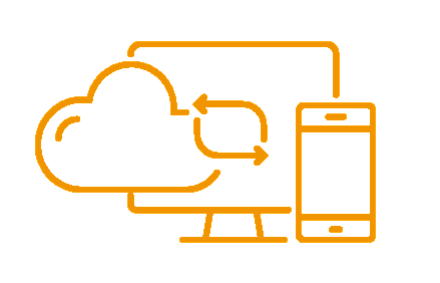 EPIC & 
HPC (R&D)
EPIC & 
HPC (R&D)
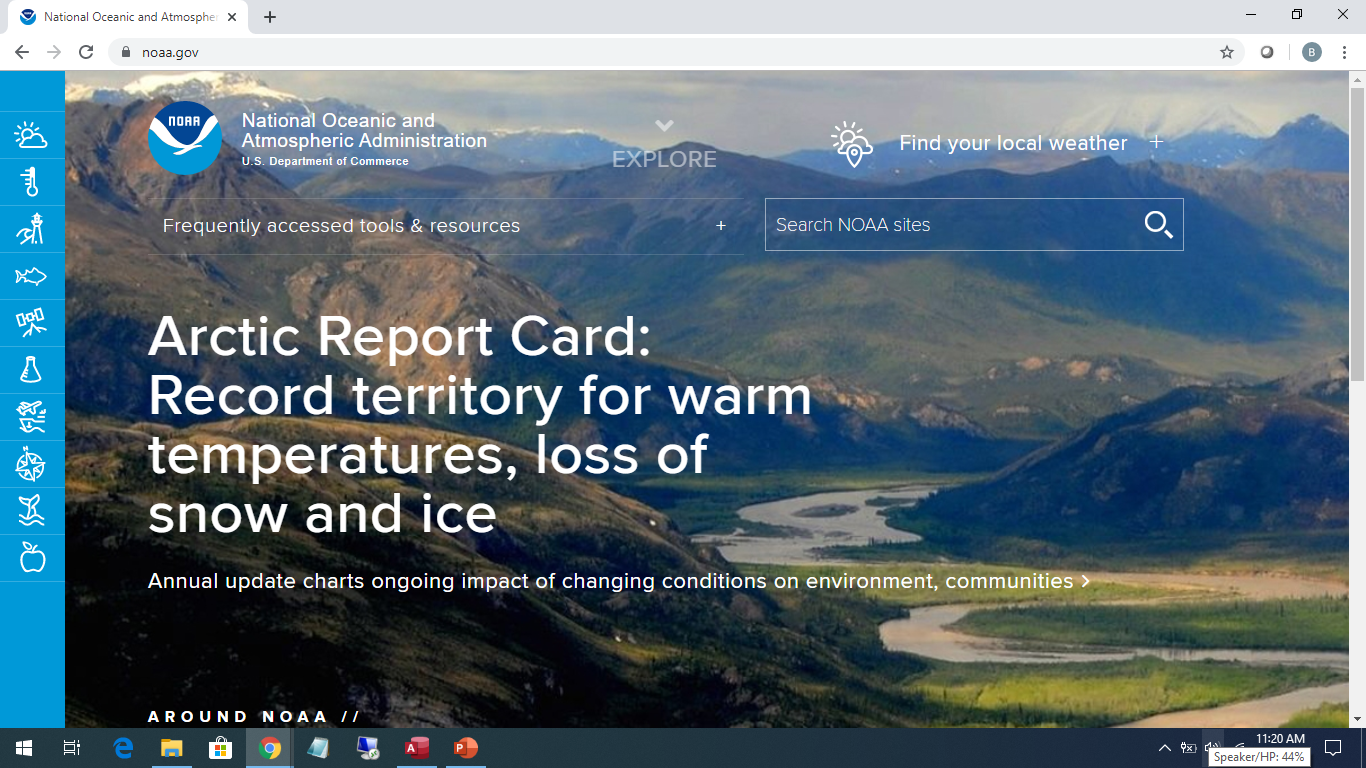 Public Users
Point
AI / ML
Transformation
Collaboration
Other 
Clouds
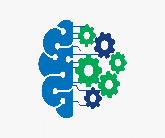 Dev, Test & 
Sandbox Environments
Policy Enforcement Point
5. Model/Product Usage (Predictions, Forecasts, Trends, etc.)
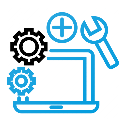 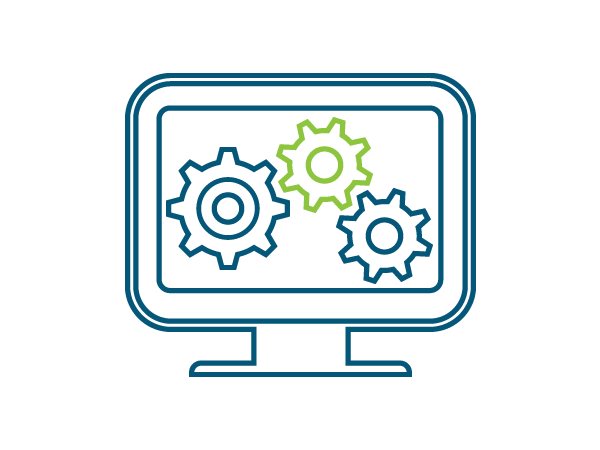 VPC
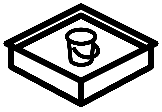 Dedicated 
Connection
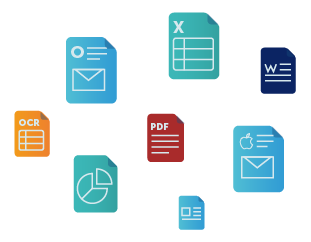 Policy Enforcement Point
Analytics
NOAA Users
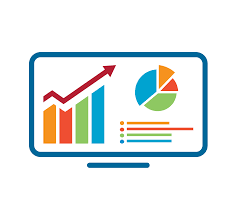 Legend:
Primary to model development/use
Data Scientists, PMs, etc.
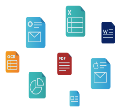 HPC (Ops.)
Secondary to model development/use
text
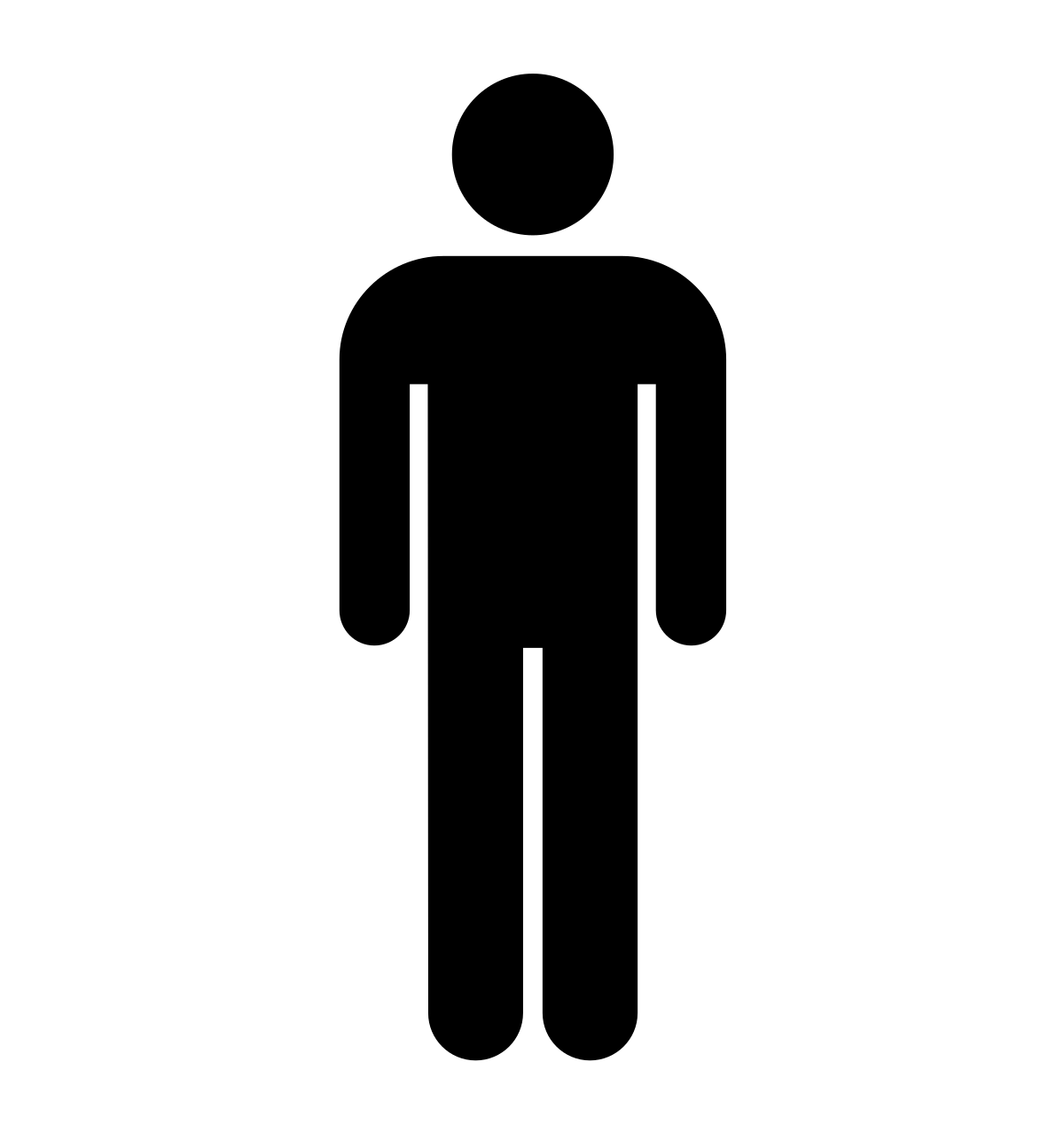 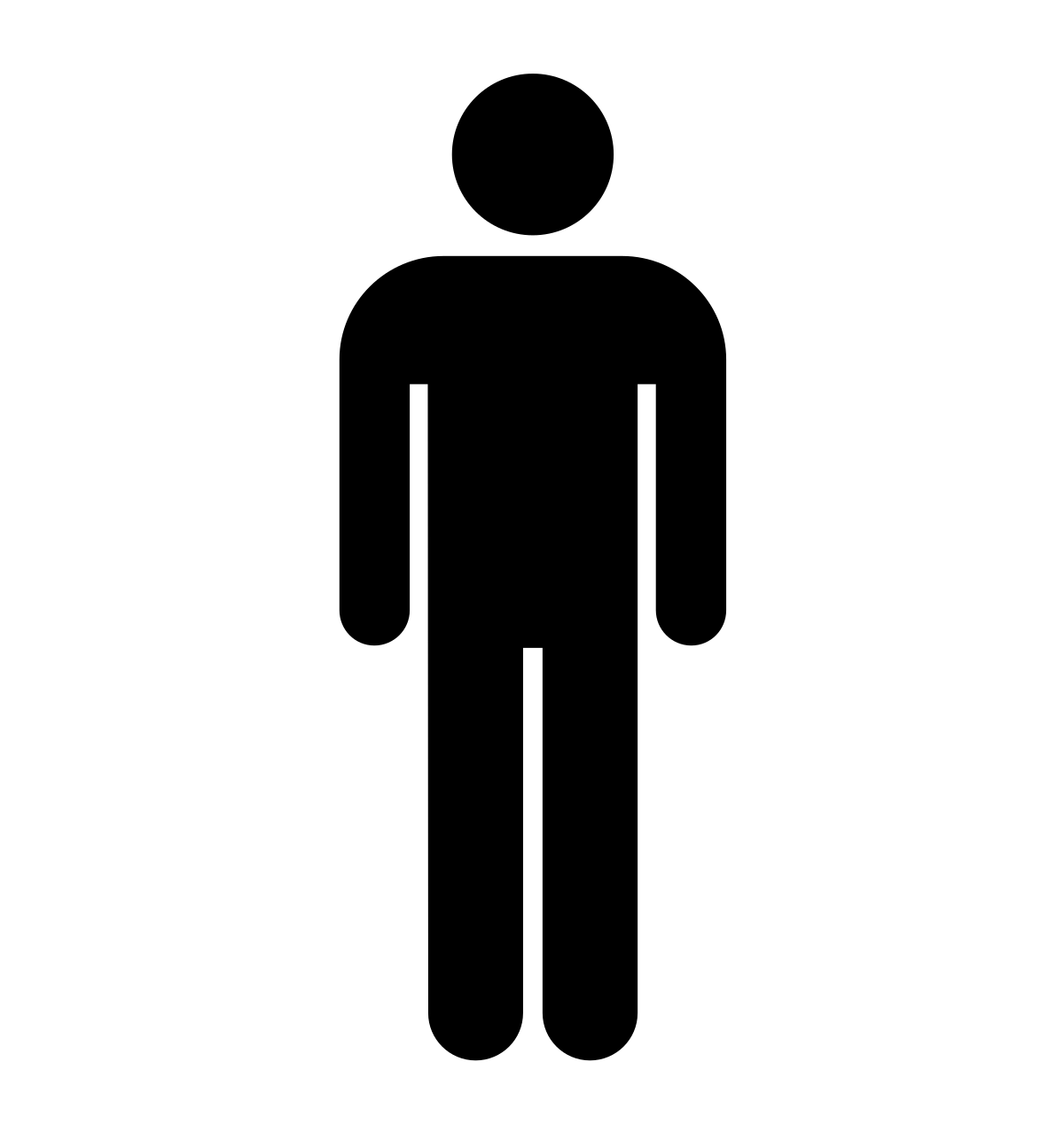 Model development/use value chain
1